ALLIUM  CEPA
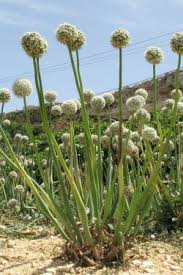 Habitat
Anthropogenic (man-made or disturbed habitats), meadows and fields
Leaf arrangement: basal; the leaves are growing only at the base of the plant 
Leaf blade shape-the leaf blade is linear (very narrow with more or less parallel sides)
Leaf blade length100–500 mm
Flower petal colorpink to red, white
Flower petal length3–4.5 mm
Petal fusion, the perianth parts are separate
Inflorescence type: the inflorescence is an umbel (with an axis so short it appears the flowers all originate from the same point)
Ovary position- the ovary is above the point of petal and/or sepal attachment
Fruit type (specific)- the fruit is a capsule (splits along two or more seams, apical teeth or pores when dry, to release two or more seeds)
Fruit length - Up to 5 mm
DESCRIPTION
The onion, also called the common onion or bulb onion, is the most cultivated species of the Allium genus, and it is related to the leek, garlic, and shallot. Like its other Allium family members, onions contain important health-promoting sulfur phytonutrients, such as allyl propyl sulfoxides. As a result, eating onions help boost immunity, treat infections, lower cholesterol, reduce blood pressure, reduce the risk of heart disease, and maintain blood sugar levels.
On the other hand, the homeopathic onion, Allium cepa, is used for a wide variety of infections, cold symptoms, allergies, eye irritations, and neuralgic pains.
Facts and History of Homeopathic Allium Cepa
    - The onion plant has an interesting history and has been grown and cultivated for about 7,000 years. It is a biennial plant but is often grown annually. 
    - As food items, onions are cooked as a vegetable, and often part of soups. They can also be eaten raw and added to salads, or used to make chutneys or pickles.
Ancient records of using onions date back to Eastern and Western Asia. For thousands of years, onions have been used as food in Persia, China, and Egypt.  Onions also had great spiritual significance and were placed in tombs of the pharaohs to accompany them into the afterlife.
The ancient Greeks also had high regard for onions and consumed them in large amounts. The first European settlers brought onions to North America; however, the Native Americans were already eating wild onions cooked or raw in many of their dishes.
Besides largely being used for cooking, onions were also valued for their therapeutic properties, such as being a decongestant, anti-inflammatory, expectorant, antibiotic, and diuretic. In the Middle Ages, the potent aroma of onions was thought to prevent infections. People would even dangle onions outside their homes to keep the plague at bay.
Uses and Health Benefits of Homeopathic Allium Cepa
             -Onions are pungent, and traditionally, when chopped, its chemical substances will irritate the eyes and nose and cause them to water. In homeopathy, Allium cepa is used to treat conditions that cause the same reaction in the body, including mucous membrane problems of the eyes and nose, such as the flu or common cold. In 1847, German physician Dr. Constantine Hering would be the first to prove the onion to work as a homeopathic remedy.
Since that point, Allium cepa has gone on to also treat throat and chest infections, headaches, and neuralgic pains. Dull thinking, sleepiness, difficulty in concentrating, anxiety, and fear of pain are also common trademarks of the person that responds well to Allium cepa. Other than that, there are no marked emotional symptoms indicative of Allium cepa.
People that require the remedy will often crave onions, and feel well when they consume them. The person also has a great appetite and thirst; however, salads and cucumbers disturb their digestion.
Health problems associated with homeopathic Allium cepa will often occur when the person is exposed to cold weather or moist wind.
Clinical uses:      Analfissures;Ascites;Catarrh;Cold;Coryza;Cough;Diarrhoea;Facialparalysis;Hayfever;Hernia;Influenza;Laryngitis;Panaritium;Pneumonia;Trauma;Whitlow;Whooping-cough;Yellow fever.
MIND
Apathetic, mornings
Very melancholy
Indefinable anxiety ; walks about, and finally full of apprehension, throws himself on the bed and now gets up again 
Face expressive of anxiety and doubt
Fears she will become distracted, from pain in suppuration of fingers.
Confused and absent-minded, in afternoon after wine and coffee
Makes mistakes in spelling.
SIGHT AND EYES
Eyes sensitive to light, particularly left.
Cloudy vision by candlelight.
Dullness of eyes, with aversion to light
Flickering and blinding before eyes ; everything dances hither and thither.
A bright dazzling in distance and dimness near by.
Letters appear smaller ; when getting sleepy, eyes dull, dim and sensitive to light. 
Burning, biting and smarting of eyes as from smoke, wants to rub them.Itching, burning, stinging of eyes.
Sensation as if eye was hanging by a string or torn.
Drawing pain extending into left eye from cheek.
Eyes red, itching, and sensitive to touch, left worse.
Eyes watery and suffused, capillaries injected. 
Muco-watery discharge from eyes and nose.
Excessive lachrymation, with redness of eyeballs, with frequent sneezing. 
Shooting pain in right lachrymal duct.Winks with eyes, with pain in temples.
Smarting of inner surface of upper lids.
Thread-like pain : over right eye, towards root of nose ; from cheek towards eye.
Needle stitches in eyebrows.
Itching in supraorbital region, more on left side.
Heat in left eyebrow.
Pain over right eye to root of nose.
HEARING AND EARS.
Noises in ears, buzzing and roaring ; sounds appear to come from a distance.
Humming in ears on lying down;Roaring in left ear, as after a severe cold.
Tinnitus
Hardness or dulness of hearing.
Stitches towards ear from left forehead.
Pain, like thick threads, towards ear from deep within head.
Pains jerking from throat towards eustachian tube.
Chilling or burning twitching in region of right eustachian tube near throat.
Ear ache.
Discharge of pus from ear.
Pain behind ears deep within head from backward and inward to ears.
Under left ear a hard swelling, extending from above angle of lower jaw to ear, from which pains go into ear, especially on pressure.
SMELL AND NOSE
Epistaxis.
Dryness of anterior nares.;Nose stopped, nasal voice.
A feeling of tightness at root of nose.
Pain into root of nose from above right eye.
Constant sneezing, with profuse acrid coryza, < on coming into a warm room. 
Immediately after rising from bed in morning violent sneezing, as if it would tear her to pieces.
Crawling in right nostril, as before sneezing ; must frequently blow thin mucus out of nose.
Frequent sneezing, lachrymation, pain in forehead, acrid discharge from nostril, hacking cough on inspiration cold air, cold alternates with heat.
Profuse nasal discharge.
Acrid discharge from left nostril.
Cold begins mostly on left side and goes to right.
Spring coryza;Colds after damp northeasterly winds.
Fluent coryza, with headache, tears from eyes, feels hot and thirsty, with want of appetite ; cough and trembling of hands ; < evenings and in-doors ; > in open air.
Ichor oozing out of nose. θ Second stage of scarlatina.
Acrid watery discharge dropping from tip of nose.Dropping from nose, watery discharge, burning and corroding nose and upper lip.
Every year, in August, morning coryza, with violent sneezing ; very sensitive to odor of flowers and skin of peaches (lasting two or three weeks).
Catarrh, with watering and smarting eyes, with violent sneezing ; he must “take a long breath”, and then sneezes correspondingly.Violent catarrh, after northeast wind and rainy weather ; eyes suffused, lids very red, as from crying and rubbing them ; nose dropping, throat sore, and some cough.
Coryza : after chilliness ; after flushes of heat at evening.
FACE.
Expression of anxiety and despair, with pain in abdomen.
Threadlike pains about face, temples and ears. 
Drawing pain in left cheek going into interior of left eye ; > in cold air.
Threadlike pains in upper maxilla.
Throbbing, drawing, pressing pains, with swelling of cheek. 
Drawing stitches into upper jaw and teeth from left forehead.
Warm spots on right cheek.
Face hot, especially in evening.
Paralysis of left half of face, also somewhat noticed in limbs of same side, too copious secretion of urine.
Eruption of nettlerash of face.
TONGUE.
Tongue dirty, slimy and furred, especially in morning.
Dryness at root of tongue, on right side.
Pains under tongue ; small sore elevations at lower insertion of frenum.
THROAT
Pain in throat below larynx, as after swallowing too large a mouthful, or as if swollen ; pain extends every little while into right ear ; whole afternoon, coming on at midday.
A constrictive pain in forepart of throat, low down in region of os hyoides, later low down posteriorly on r. side.
In throat and orifice of eustachian tube, chilling or burning twitching and gnawing, not painful.
A sense of nausea extending into throat.
Sensation as of a ball or lump in throat.
ABDOMEN
Colicky pain in region of navel, < on sitting, > when walking.
Wind colic. 
Cutting in belly, like a thread, towards centre.
Colic ;from catching cold by getting feet wet ; after eating too much ; after eating cucumbers, salad, etc. 
Severe pains in abdomen. 
Colicky pains, beginning in hepatic region and spreading over whole abdomen, worse around navel ; < when sitting ; > when moving about and by passing flatus.
Violent pain in hypogastrium, to left, with urging to urinate ; burning micturation
Stitches in loins.
STOOLS AND RECTUM.
Flatus very offensive, and moist ; mornings.
Bowels loose, after midnight, or towards morning, with offensive flatus.
Urging to stool, with rumbling in bowels, but nothing passes.
Constipation, following intermittents treated by quinine.
Difficult passing of feces ; passage interrupted.
Urging without a passage, but stitches in rectum.
Contraction, cutting, tearing pain at anus during stool, with irritation of hemorrhoids.
Hemorrhoidal pains.
A very painful stitch extends along rectum downward.
Tearing jerks in anus ; also biting and crawling.In anus, a cold creeping, like a worm, more on left side.
Itching at anus. 
Blood passes with stool.
RESPIRATION.
Oppressed breathing : from pressure in middle of chest ; < in evening .
Hacking and worrying till he cannot breathe. 
He must take a long breath, and then sneezes correspondingly.
On inspiring cold air, hacking cough.
On deep inspiration, sticking in left side.
Laryngeal cough, frequently repeated. 
Severe laryngeal cough, which compels patient to grasp larynx ; feels as if cough would tear it.
Hoarse, harsh, ringing, spasmodic cough ; excited by constant tickling in larynx ; cough produces a raw, splitting pain in larynx, so acute and so severe as to compel patient to crouch from suffering, and to make every effort to suppress cough. 
Frequent cough, tension in upper part of chest, loss of appetite ; < every evening.
Soreness in limbs and aching in all bones, as after taking a cold. 
Tired feeling in all limbs.
Weak sensation in limbs after flatulent troubles.
Neuralgia of stump (after amputation), violent burning stinging pains.
FEVER
Coldness alternates with heat.
Chills, followed by fever. 
Heat in head, on head, in brows, in face, in cheeks, in throat down to stomach and bowels.
Heat with coryza, alternating with cold and flitting heat over whole body and thirst ; evenings.
Attacks of flushes of heat. 
Heat and thirst, with rumbling in belly. 
Heat, without thirst, 2 A. M., passes off by morning, < again after breakfast.
SKIN
Pricking, like from pins or needles, in skin, especially on head, on forehead, in brows, on throat and on r. arm.
Redness and itching of skin.
Nettlerash on thighs.
Measles, with strongly marked catarrhal symptoms.
Scarlatina, with characteristic running from nose and urinary symptoms.
RELATIONS
Antidoted by : Arnic. (toothache), Chamom. (bellyache), Nux vom. (coryza, recurring yearly in August ; unpleasant sensations caused by handling peaches and some blossoming trees and plants ; hay fever)
Roasted coffee will remove onion breath.
Complementary : Phosphor., Pulsat., Sarsap., Thuya.
Compare : Aconite, Chlorine, Ipec.